Política de Participación Social en Salud –PPSS-Resolución 2063 de junio 9 de 2017  Ministerio de Salud y Protección Social de Colombia
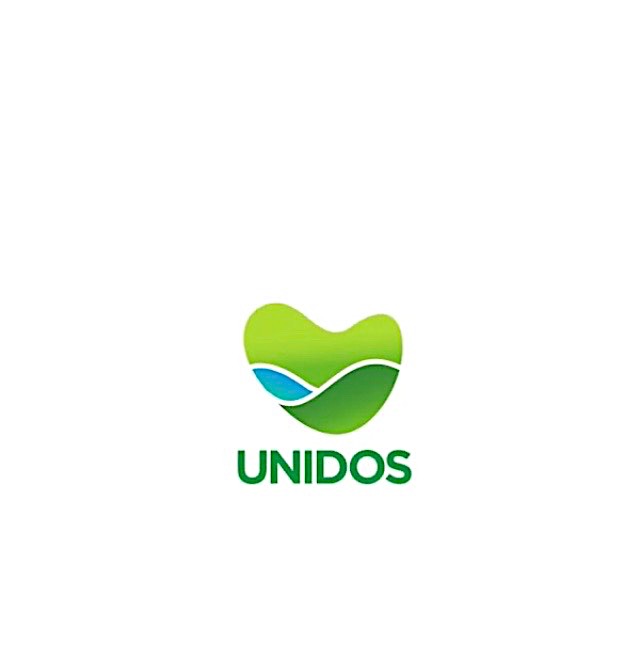 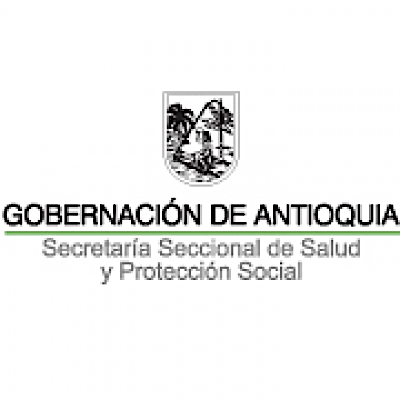 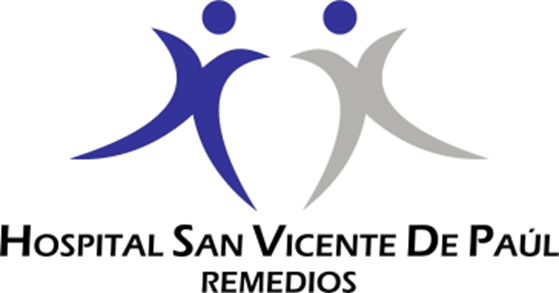 RAZÓN DE SER DE LA POLITICA
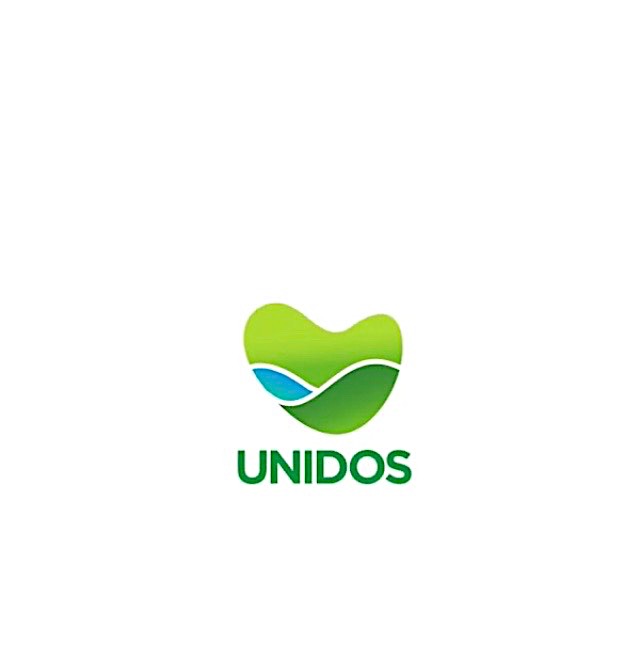 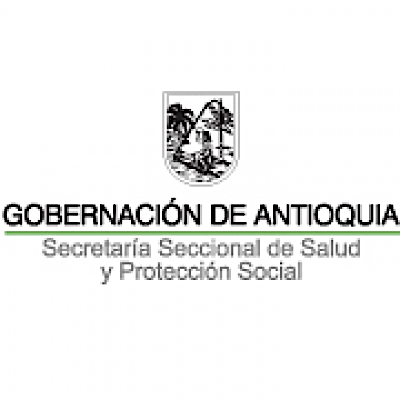 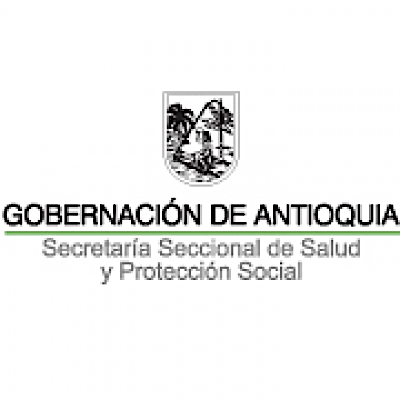 Marco Normativo PPSS Resolución 2063 de 2017
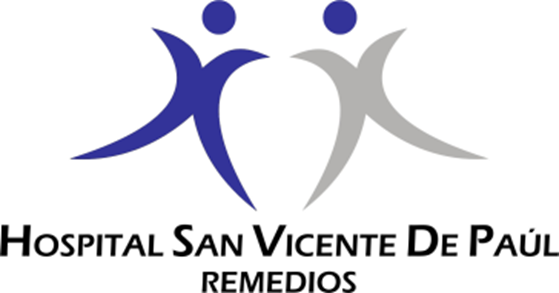 ALCANCE DE LA PPSS
Reconoce  la Participación como derecho fundamental vinculado con el derecho fundamental a la salud. Estado garante y la ciudadanía hace parte de su construcción. Cobija a todo el territorio nacional y a todos los integrantes del Sistema.
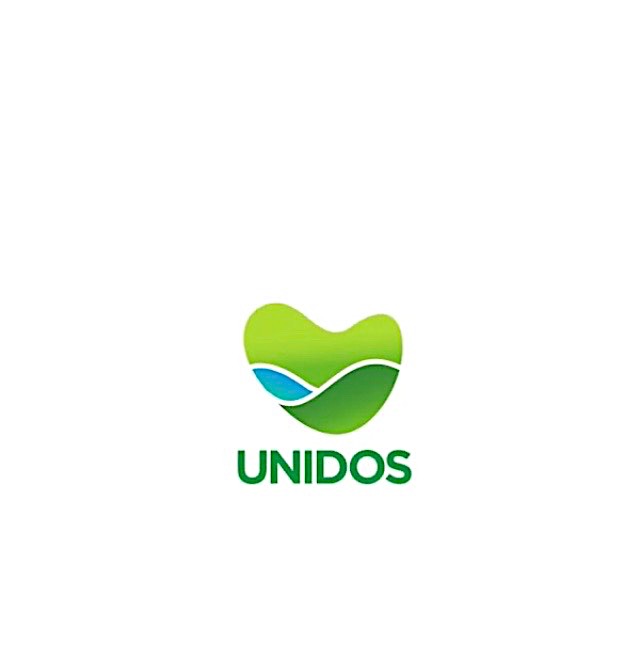 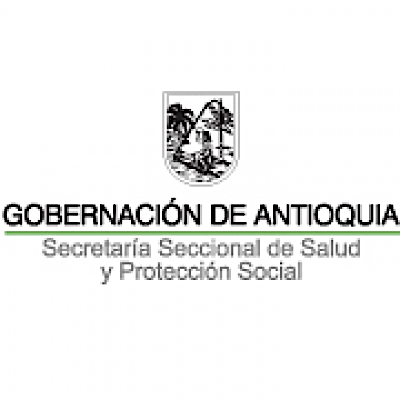 MARCO SITUACIONAL
DEFICIENTE PARTICIPACION DE LA CIUDADANÍA EN LOS PROCESOS DE GESTION PUBLICA EN SALUD, SIN INCIDIR EN LAS DECISIONES PARA EL CUMPLIMIENTO DEL DERECHO FUNDAMENTAL A LA SALUD
Institucionalidad débil para promover y fortalecer la participación social en salud. No se asume la participación como fundamental para el derecho a la salud
Procesos participativos débiles que  fragmentan a las poblaciones en lugar de aglutinarlas a la luz del derecho
Veedurías con bajo impacto en el control por problemas en acceso, interpretación y análisis de la información
Visión de la salud limitada al Sistema, a la enfermedad y a los servicios. No se asume la salud como bien público
Planeación participativa en salud deficiente
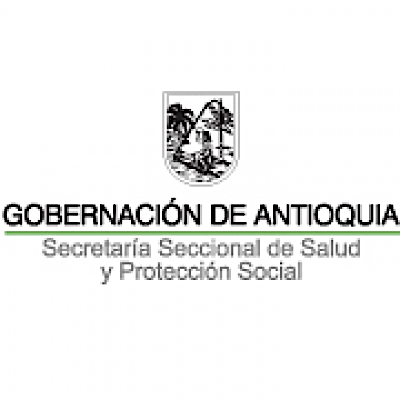 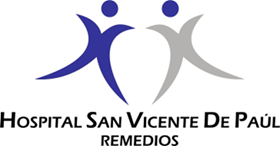 MARCO CONCEPTUAL
DESDE LA PPSS SE ENTIENDE LA PARTICIPACIÓN  SOCIAL COMO UN DERECHO VINCULADO CON EL DERECHO HUMANO FUNDAMENTAL A LA SALUD
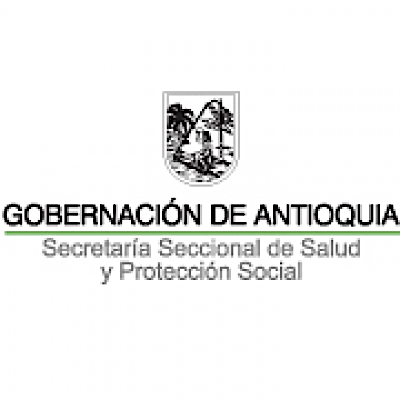 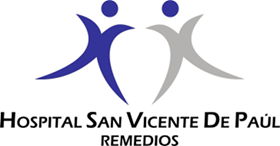 EJES ESTRATEGICOS PPSS
CIUDADANÍA PARTICIPANDO EN LOS PROCESOS DE GESTION PUBLICA EN SALUD E INCIDIENDO EN LAS DECISIONES PARA EL CUMPLIMIENTO DEL DERECHO FUNDAMENTAL A LA SALUD
5
 Gestión y garantía en salud con participación en procesos de decisión,  apropiación ciudadana de instrumentos de gestión del sector para impulsar la definición, implantación y control de políticas, programas, proyectos y servicios de salud.
2.  Empoderamiento de la ciudadanía y de las organizaciones sociales en salud,  dotar de herramientas a las organizaciones,  para impulsar su incidencia, exigencia y decisión en el marco de la gestión de las políticas, planes y programas en  salud
1. 
Fortalecimiento institucional, capacidades institucionales para la garantía del derecho. Recursos técnicos, logísticos, operativos financieros y humanos
3.
 Impulso a la cultura de la salud,  Apropiación de la ciudadanía en el ejercicio del cuidado y del autocuidado como elemento esencial para el cumplimiento del derecho a la salud
4.
 Control social en salud, Control ciudadano sobre recursos, instituciones y actores del SGSSS,
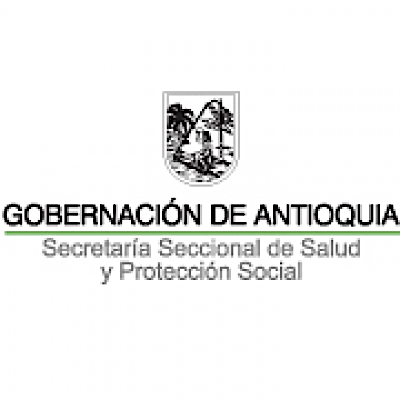 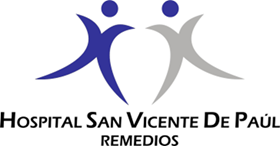 ESTRATEGIAS OPERATIVASPPSS
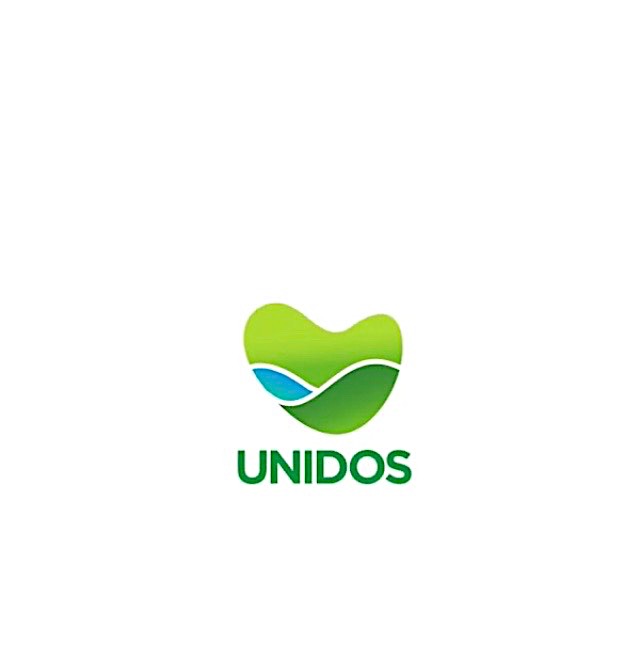 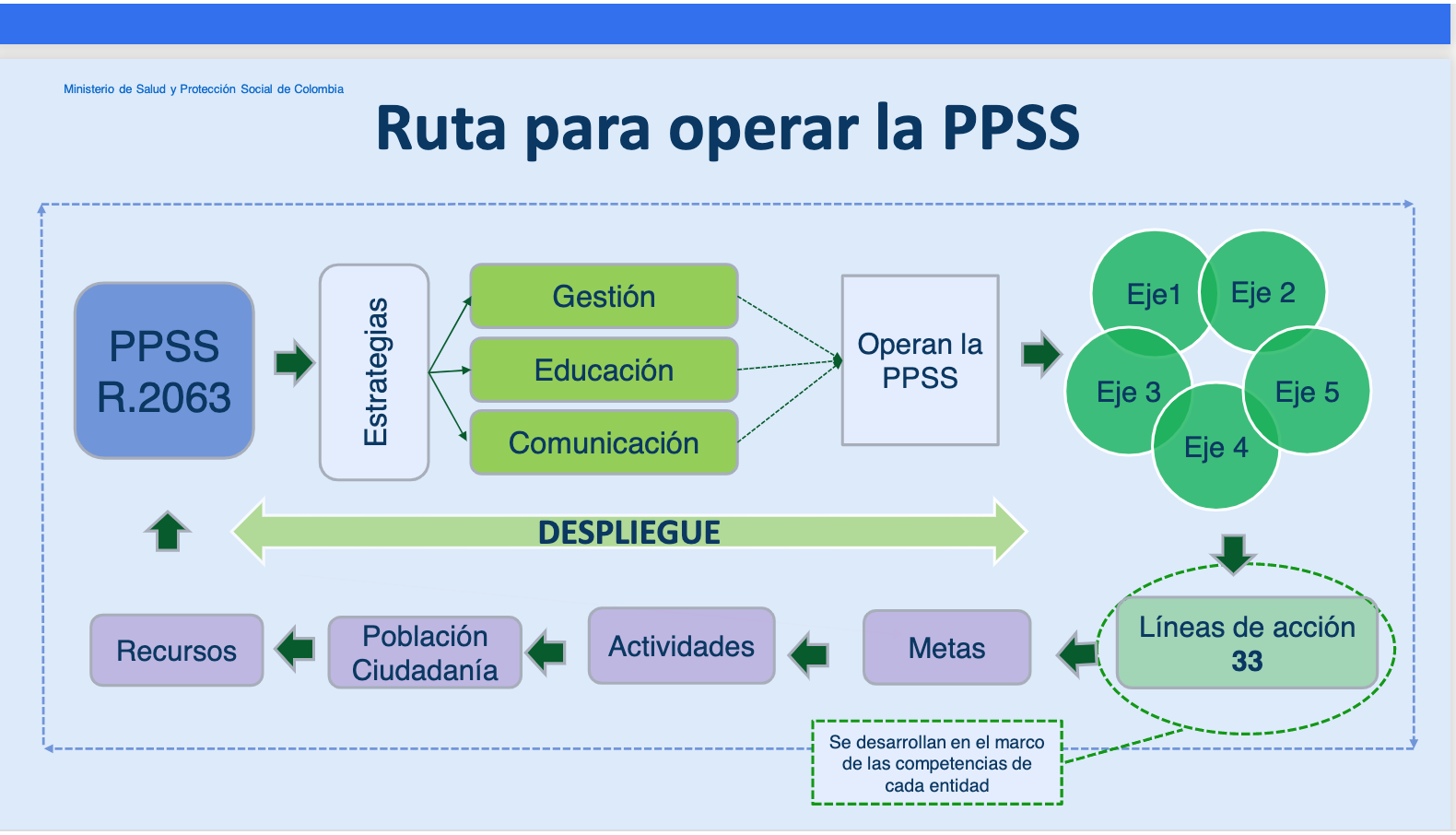 EJE 1. Fortalecimiento institucional
EJE 2. Empoderamiento de la ciudadanía y de las organizaciones sociales en salud
EJE 5.  gestión y garantía en salud con participación ciudadana
EJE  3.. Impulso a la cultura de la salud
EJE 4. control social en salud
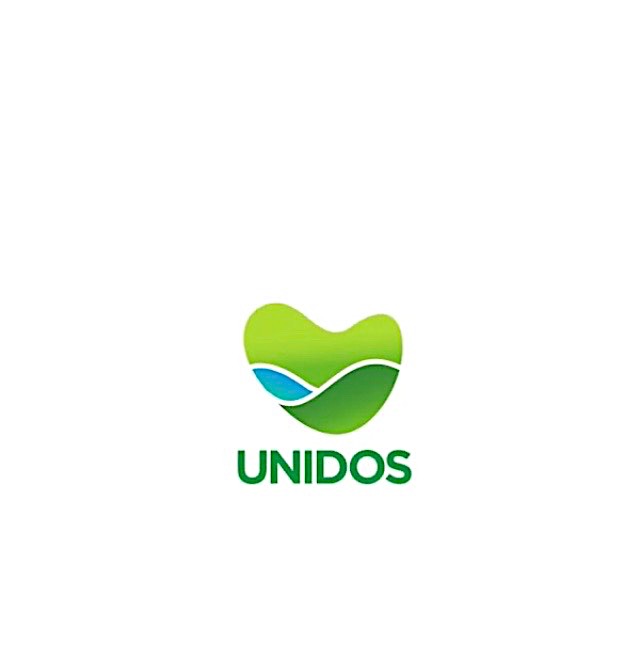 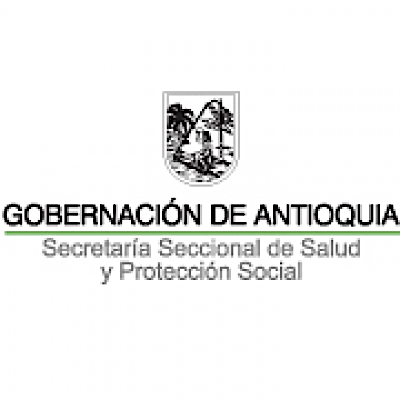 Todos los ciudadanos tienen derecho de expresar y decidir que tipo de salud corresponde a la mejor opción para todos, vinculando el derecho a la salud con el derecho a participar ​

SIN EL DERECHO A LA PARTICIPACIÓN NO ES POSIBLE EL DERECHO A LA SALUD​
                                                            

Ministerio de Salud y Protección Social​
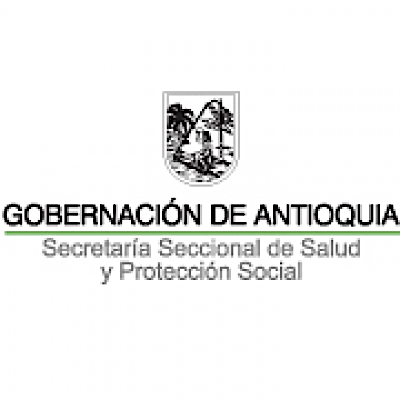 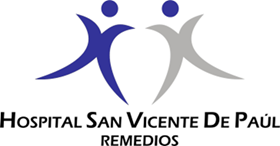 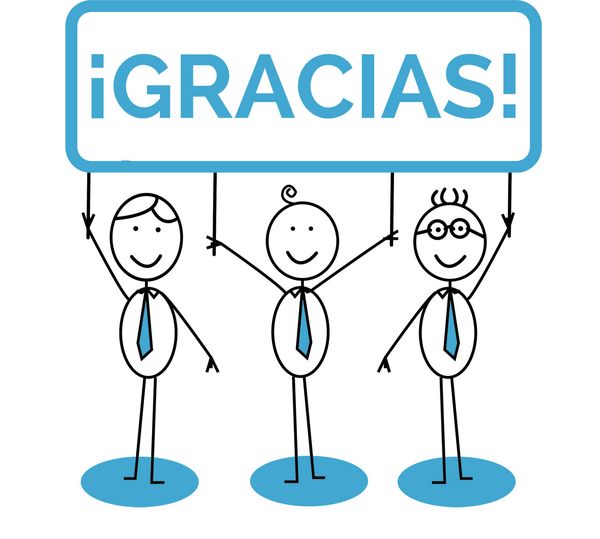 Mónica Morales Lujan
Técnica SIAU
ESE Hospital San Vicente de Paul
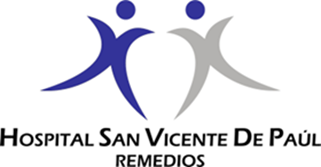